Session 2
Governance, Leadership, and Workforce
CLAS Training [ADD DATE]
[ADD PRESENTER NAME]
[ADD LOCATION NAME]
Learning Objectives
Explain the importance of engaging leadership in CLAS adoption and implementation
Describe three strategies to build a diverse workforce
List two benefits to a diverse workforce
1
Standard 2
Advance and sustain governance and leadership that promotes CLAS and health equity
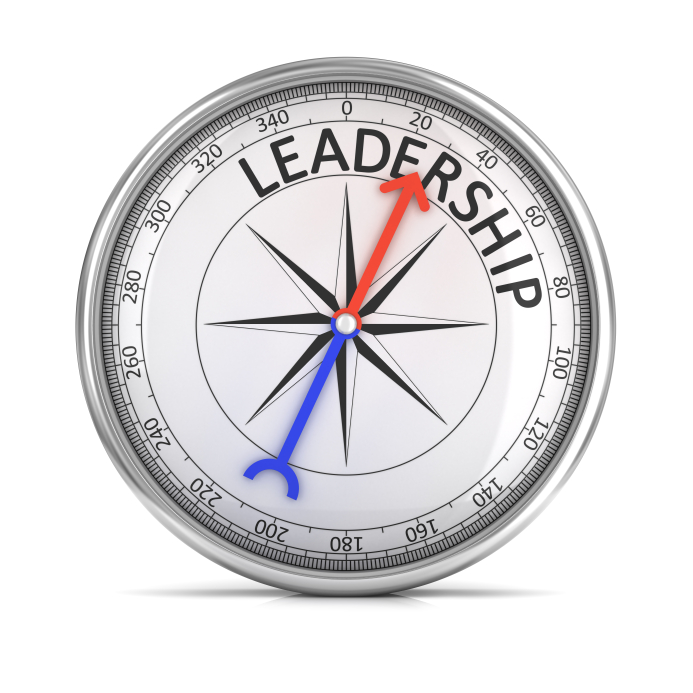 2
Large Group Discussion
What does your organization do at the leadership level that promotes CLAS or health equity?
What policies, procedures, or processes about language access does your organization have? 
Does your program set aside funds to support CLAS and health equity?
3
Leadership’s Role
Determine whether the organization’s culture will embody CLAS
Diverse leadership predicts CLAS adherence
Engaging leadership is a key strategy in embedding CLAS within an organization
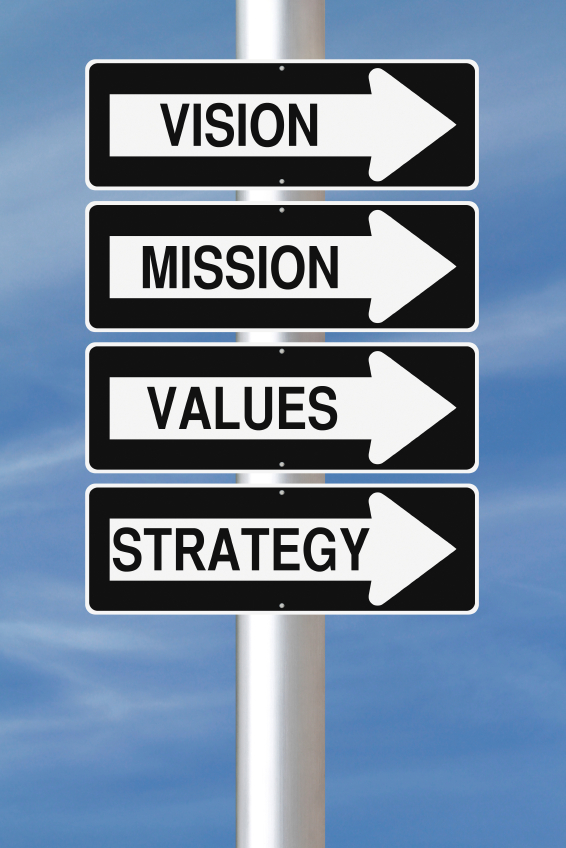 4
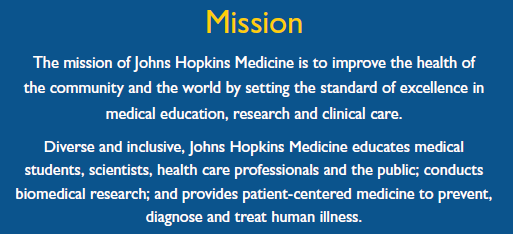 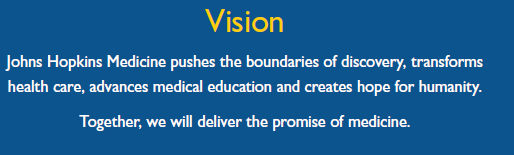 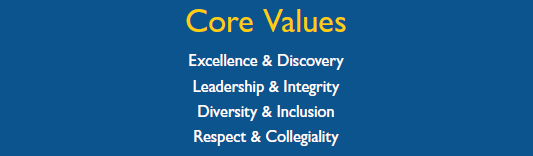 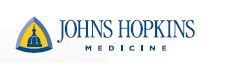 5
Implementation Strategies
Sustain an environment of cultural competency
Identify champions in the agency
Commit to cultural competency in mission and vision statements
Recruit and retain a diverse workforce and leadership
Create policies and systems to support CLAS
Allocate resources to achieve CLAS
Integrate CLAS into strategic and operational plans
6
Standard 3
Recruit, promote, and support a culturally and linguistically diverse governance leadership and workforce that are responsive to the population in the service area.
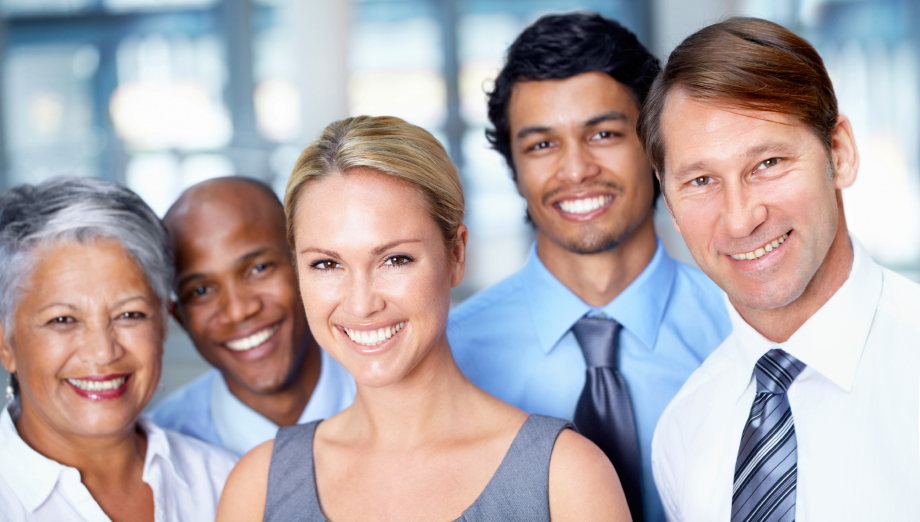 7
Small group discussion
How well does your organization reflect the diversity of Washington State?
Does your program require and/or provide cultural competence training for staff?
Does your recruitment and hiring practices specifically strive for diversity and inclusion? If so what does this look like?
What are the benefits of a diverse workforce?
8
Implementation Strategies
Advertise job openings in multiple languages
Develop relationships with schools, trade programs, and community organizations
Provide continuing education, mentoring opportunities
Promote diverse staff into decision making roles
Recruit for competencies required for a job rather than specific types of experience
Value international experience and cross-cultural experience
Diversify your interview panel
Hire people who will fill in what’s missing
9
Standard 4
Educate and train governance, leadership and workforce in CLAS
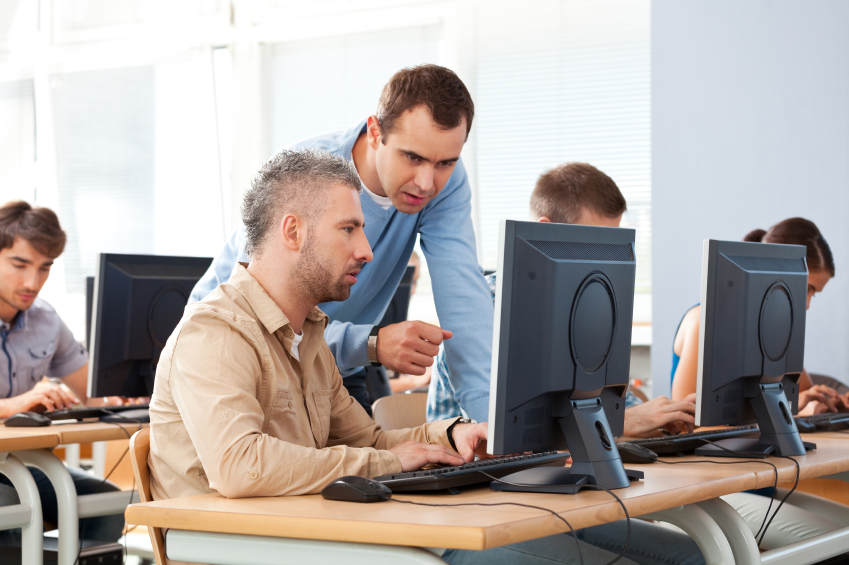 10
Ongoing education and training for staff
Fully implemented CLAS
11
12
Implementation Strategies
Incorporate CLAS training and goals into staff evaluations and performance development plans
Schedule regular formal and informal training sessions
Take advantage of existing webinars
Get community feedback on cultural competency trainings
Integrate CLAS discussions into staff meetings and retreats
13
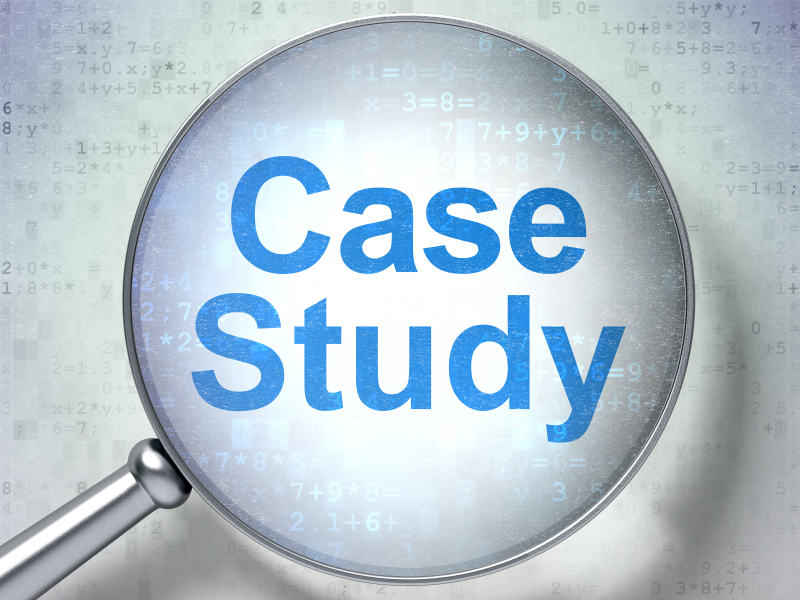 14
Thank you!
15